Rotarys digitale hverdag

DICO  Tor Endre V. BakkenPETS, Arendal 10. mars 2018
DICO – District Internet Communication Officer

IT koordinator i Rotary distiktet.
Bidra aktivt til at IT blir et effektivt verktøy i rotarydistriktet og i klubbene.
Teknisk “støttekontakt” for CICO og klubbsekretærer.
Legge inn og oppdatere informasjon på distriktets hjemmeside, som hovedsakelig kommer fra guvernør, informasjonsansvarlig, opplæringsansvarlig, komitéledere og distriktssekretær. Ikke ansvarlig for innhold – kun utforming og oppdatering.
Forkortelser:
DICO – District Internet Communication Officer
CICO – Club Internet Communication Officer
NORFO – Norsk Rotary Forum Samarbeids- og koordineringsorgan for multidistriktsaktiviteter i de norske Rotary-distriktene. Dette skjer gjennom å ta seg av fellesoppgaver for distriktene, formidle og utveksle informasjon og erfaringer. Guvernørene avgjør i fellesskap de retningslinjer som skal gjelde for forumets arbeid, og hvilke oppgaver som skal behandles på multidistriktsnivå.
NOMDA – Norsk Multidistrikts Administrasjon (Norsk medlemsdatabase)
CMS – Content Management system (Websider)
Dagens løsning
Dagens løsning
My Rotary/ Rotary Club Central
CMS (hjemmesider)
E-post løsning
Medlemsnett
Medlems-
data kopi
Kun medlemsnr sendes tilbake fra RI til NOMDA
NOMDA
(Norsk Multidistrikts Administrasjon)
Rotary International
Dagens løsning
My Rotary/ Rotary Club Central
CMS (hjemmesider)
E-post løsning
Medlemsnett
Feilretting pågår
Medlems-
data kopi
Kun medlemsnr sendes tilbake fra RI til NOMDA
NOMDA
(Norsk Multidistrikts Administrasjon)
Rotary International
Dagens løsning
Elektronisk utgave av Rotary Norden
Min side
Dokument bibliotek
My Rotary/ Rotary Club Central
CMS (hjemmesider)
Medlemsnett
NODA
(Norsk Multidistrikts Administrasjon)
Rotary International
Dagens løsning
MyRotary
Rotary Club Central- Innregistrering av klubbens mål og planer- PHF rapport (saldo)
Rotary Club Administation- RI faktura
Brand center- Logoer, maler, visittkort,...
https://my.rotary.org
NB! Medlems- og klubbopplysninger må ikke oppdateres på MyRotary. Det skal kun gjøres på Medlemsnettet.
My Rotary/ Rotary Club Central
Dagens løsning
Min side
Arbeidsflate som gir tilgang videre inn i andre systemer uten ekstra pålogging.
Tilganger styres ut fra hvilke roller du har.(Roller som er registrert i medlemsnett).
https://appsco.com/login
NB! Virker ikke i Internet Explorer.
Min side
Dagens løsning
Medlemsnett
Det er svært viktig at dataene som er registrert i medlemsnett er korrekte. Det er fordi disse dataene brukes som grunnlag for e-post distribusjon, SAR rapport, tilganger, osv...
http://medlemsnett.rotary.no/
Medlemsnett
Dagens løsning
E-post løsning

Alle klubbene har en egen e-post adresse som må sjekkes regelmessig.
E-post som kommer til klubbens e-post videresendes til sekretærenes e-post som standard. Videresendingen kan endres ved behov.
https://webmail.mysiteshop.com/
E-post løsning
Dagens løsning
CMS - hjemmesider

Alle klubbene i distriktet har egen hjemmeside som klubben selv administrerer.Det gjøres mye gjodt arbeid.
Det er viktig av klubbene har en CICO som tar hånd om utforming og oppdatering av hjemmesidene.
For å få redigeringstilgang må man ha en av følgende roller i klubben: Sekretær, CICO eller Web editor.
CMS (hjemmesider)
Dagens løsning
Distriktets hjemmesider og Facebook
Distriktets hjemmeside - http://d2290.rotary.no/Vi tar en gjennomgang på hva som finnes på hjemmesiden til distriktet…

Distriktets facebook - https://www.facebook.com/RotaryDistrict2290
Dagens løsning
Distriktets hjemmesider
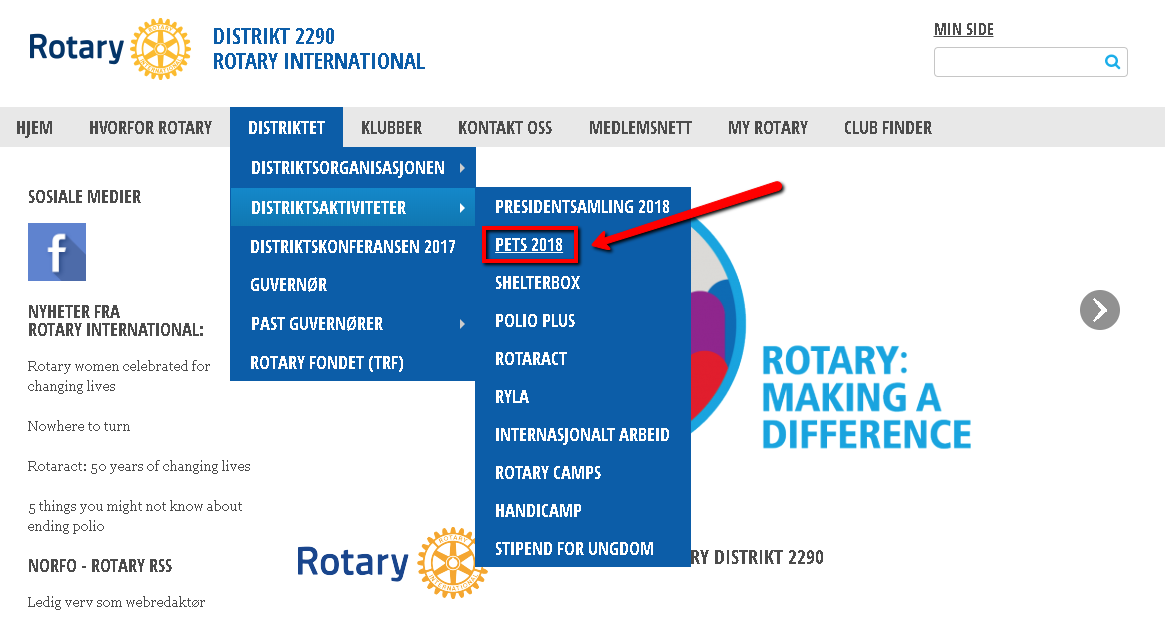 Dagens løsning
Behov for hjelp:
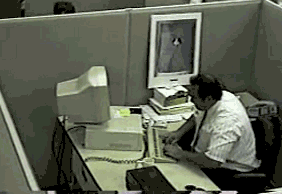 Dagens løsning
Distriktets hjemmesider
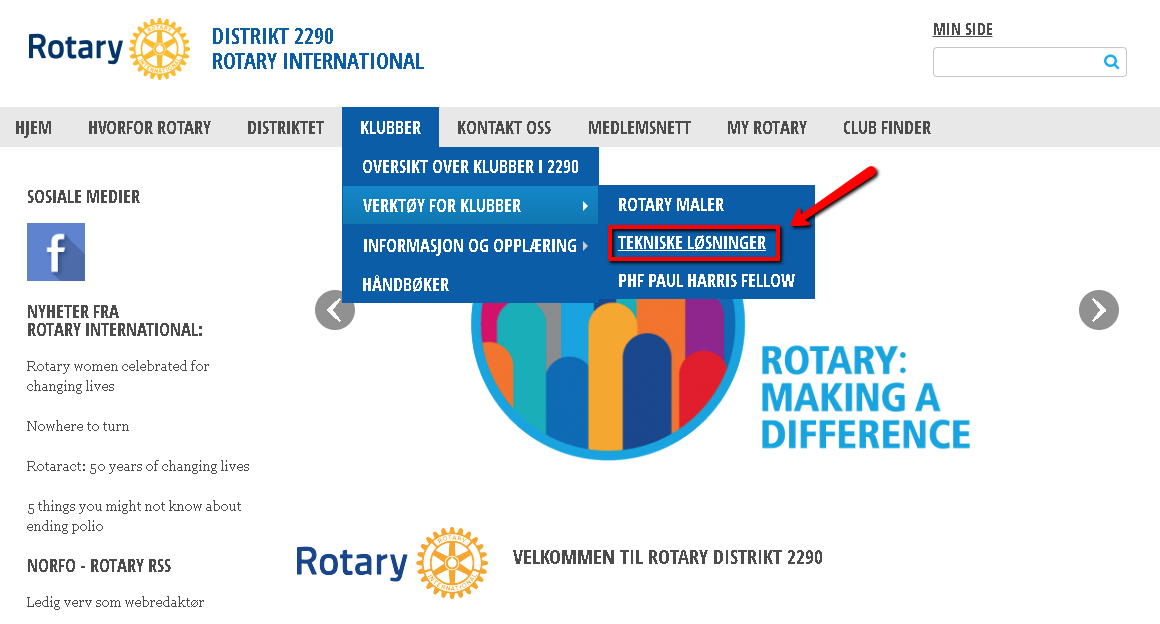 Dagens løsning
Distriktets hjemmesider
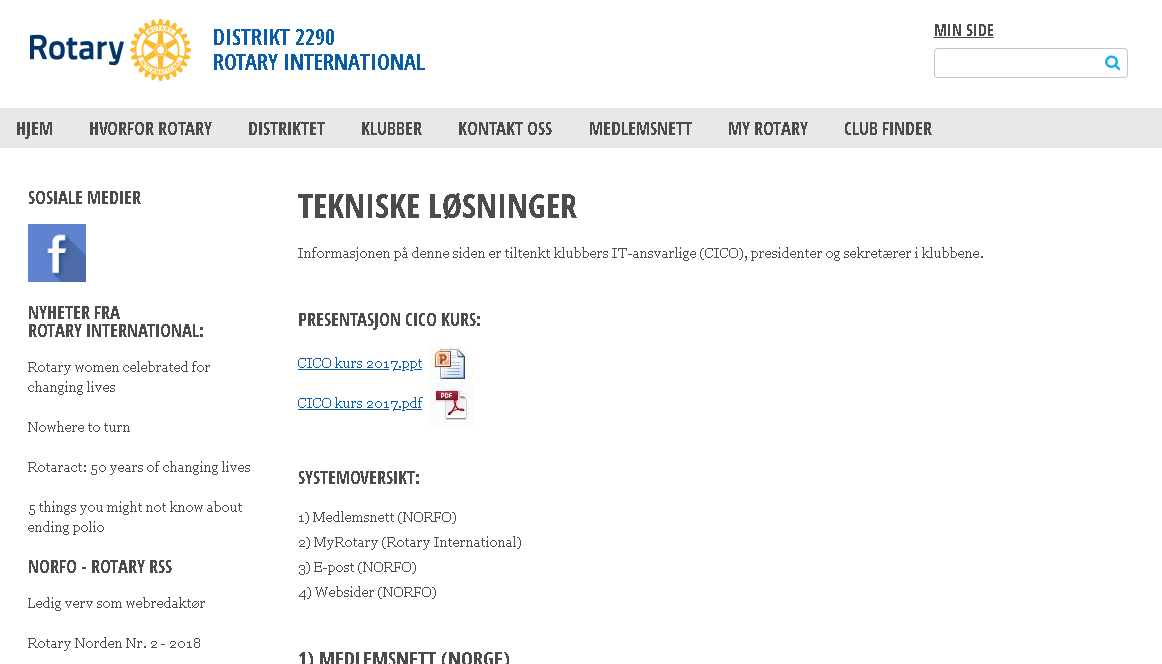 Dagens løsning
Behov for hjelp:Rotary skal selv håndtere support i egen organisasjon organisert slik:
http://support.rotary.no/ - Elektroniske veiledninger inkl. videokurs
CICO i din klubb betjener klubbens medlemmer
DICO i distriktet assisterer klubbene i distriktet
Webmaster bistår DICO når det kreves
Leverandøren bistår Webmaster når det kreves
Dagens løsning
Behov for hjelp:
Klubbene melder inn behov for support via e-post: support@rotary.no
Da opprettes det en sak i supportsystemet som i første omgang tildeles DICO
Man vil få en e-post med saksnummer i retur. Ta vare på saksnr.
Supportsystemet er forbeholdt DICO, Webmaster og leverandøren.
Gode eksempler fra klubbene
Spørsmål?
DICO
Tor Endre V. Bakken 
E-post: dico2290@rotary.no
Tlf: 950 25 478